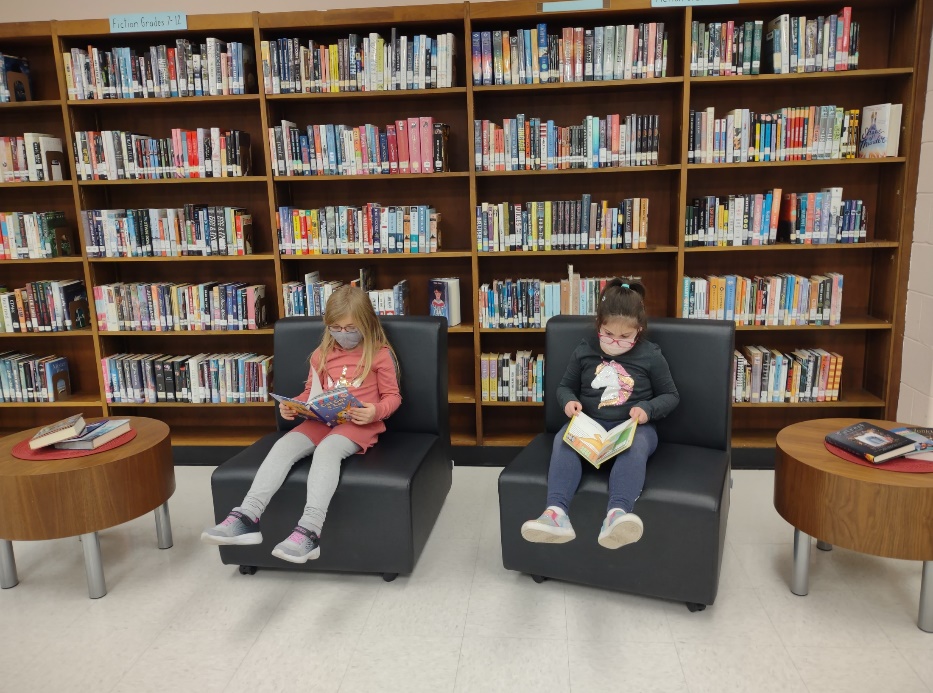 Caught 
Reading 
an 
Awesome 
Book
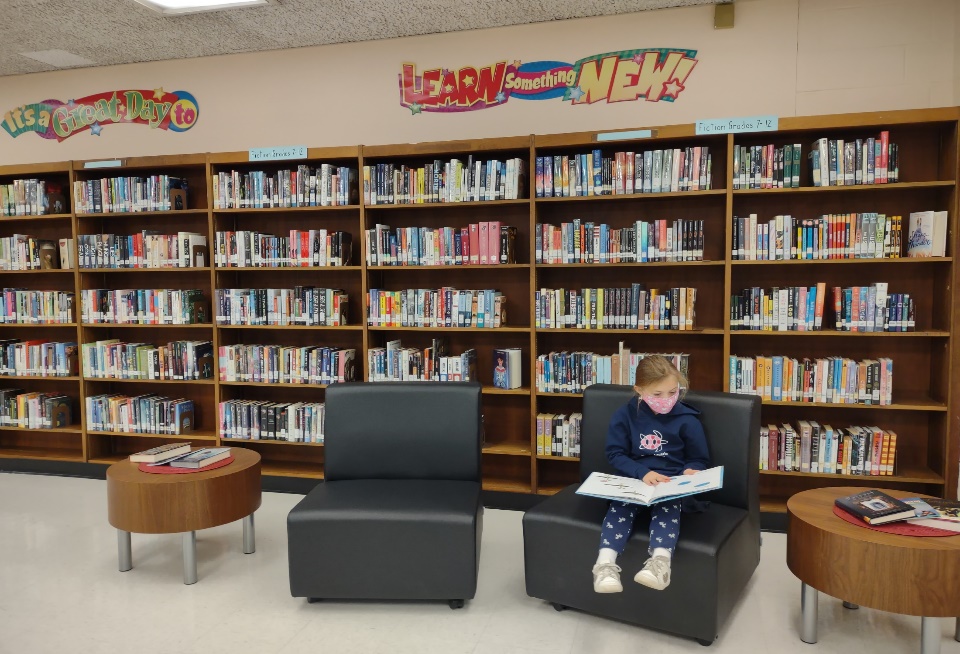 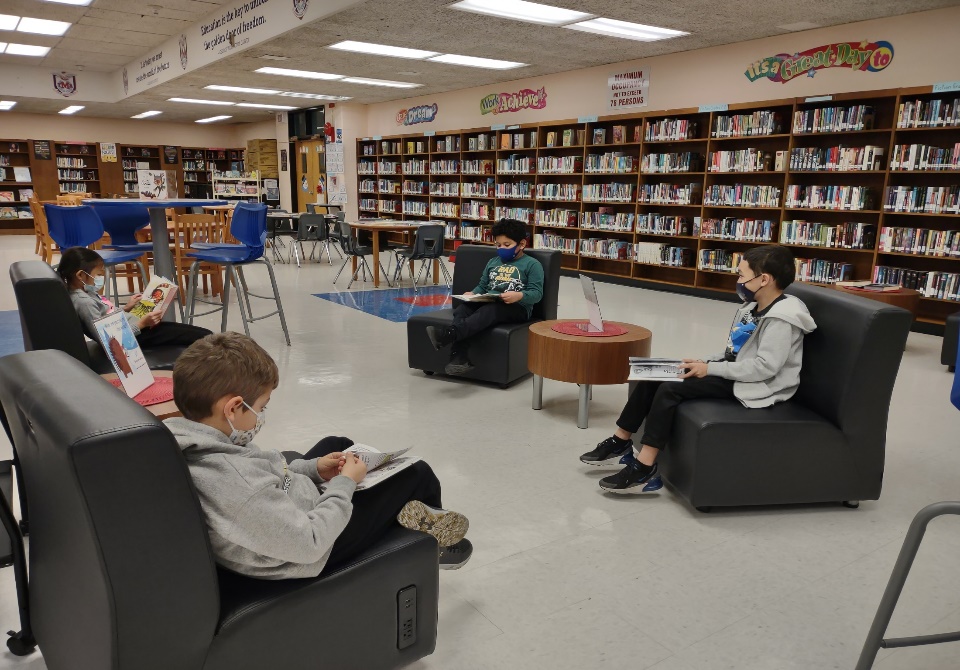 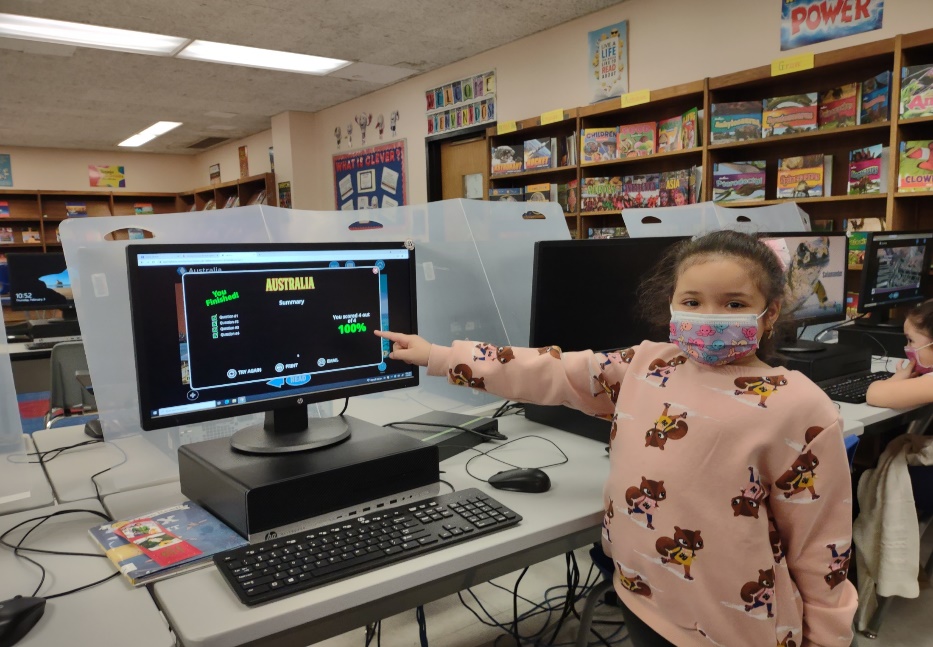 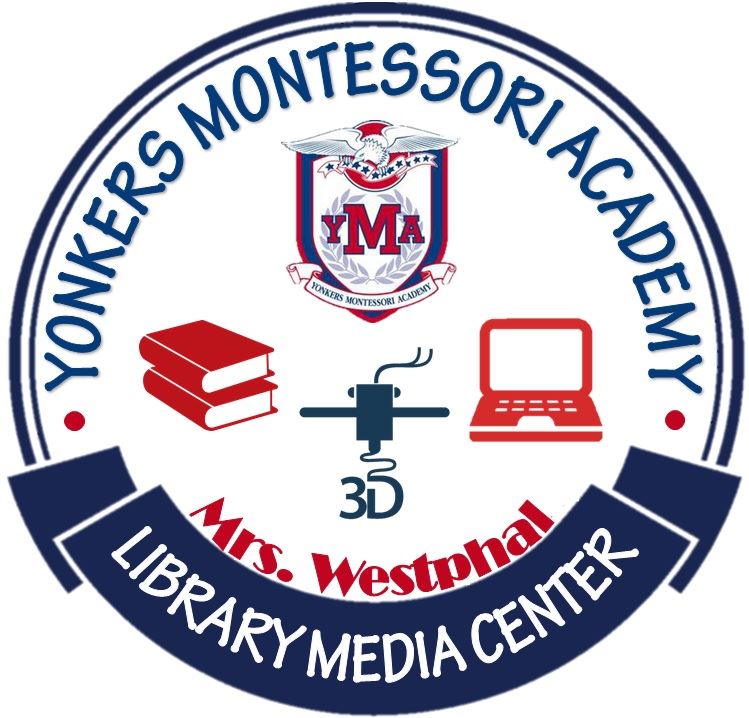 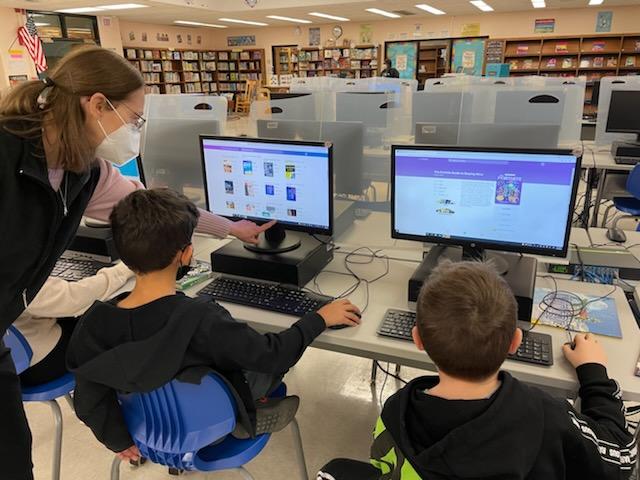 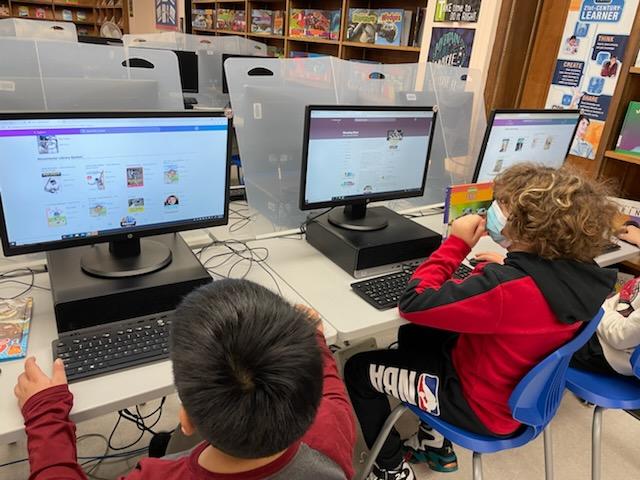 Reading eBooks and 
Listening to Audiobooks 
on SORA
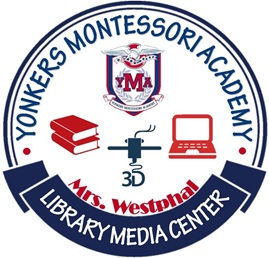 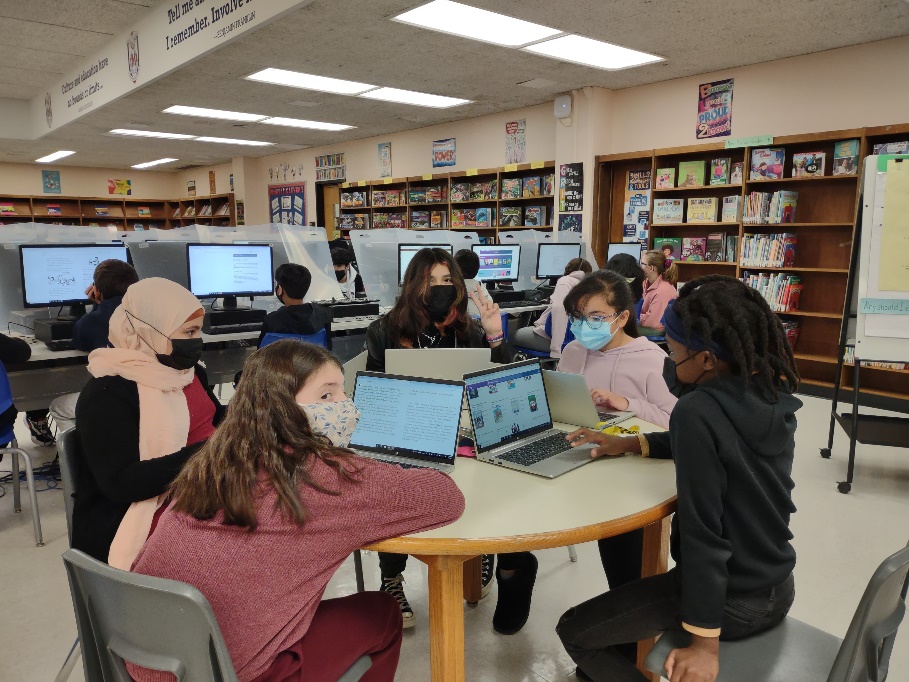 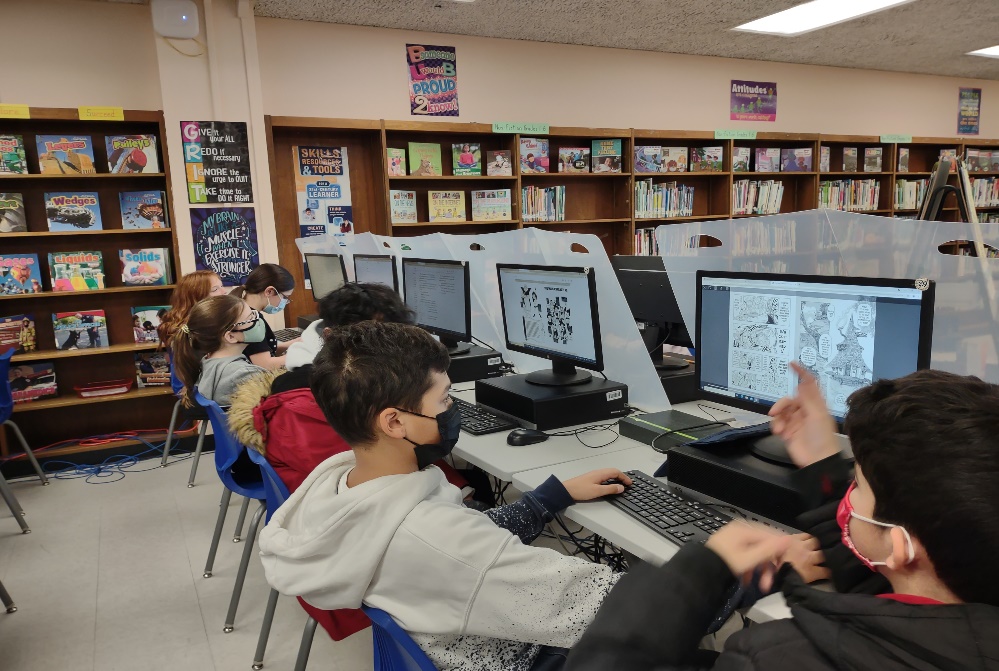 Borrowing eBooks from the  
Yonkers 
Public Library
Researching 
a 
Polar
Woodland 
or 
Rain Forest Animal
Students are Reading
Listening
and
Writing 
Detailed Notes
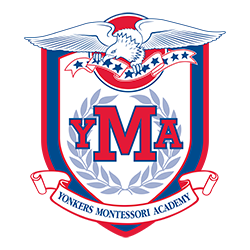 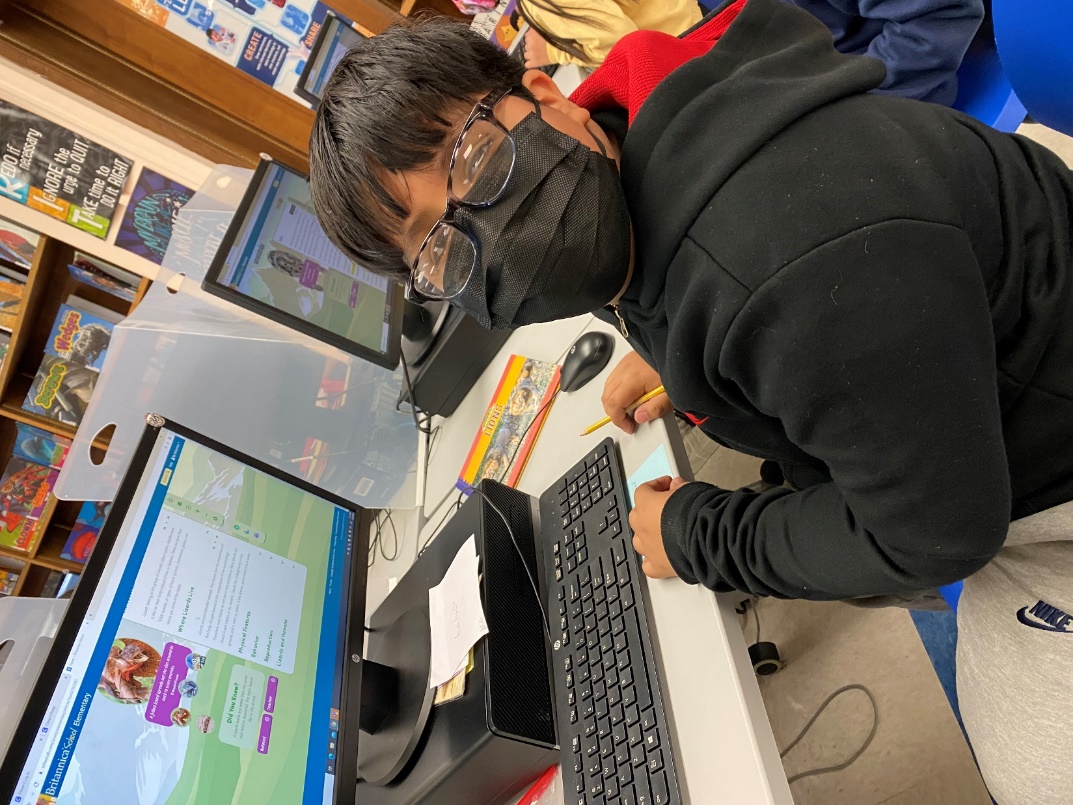 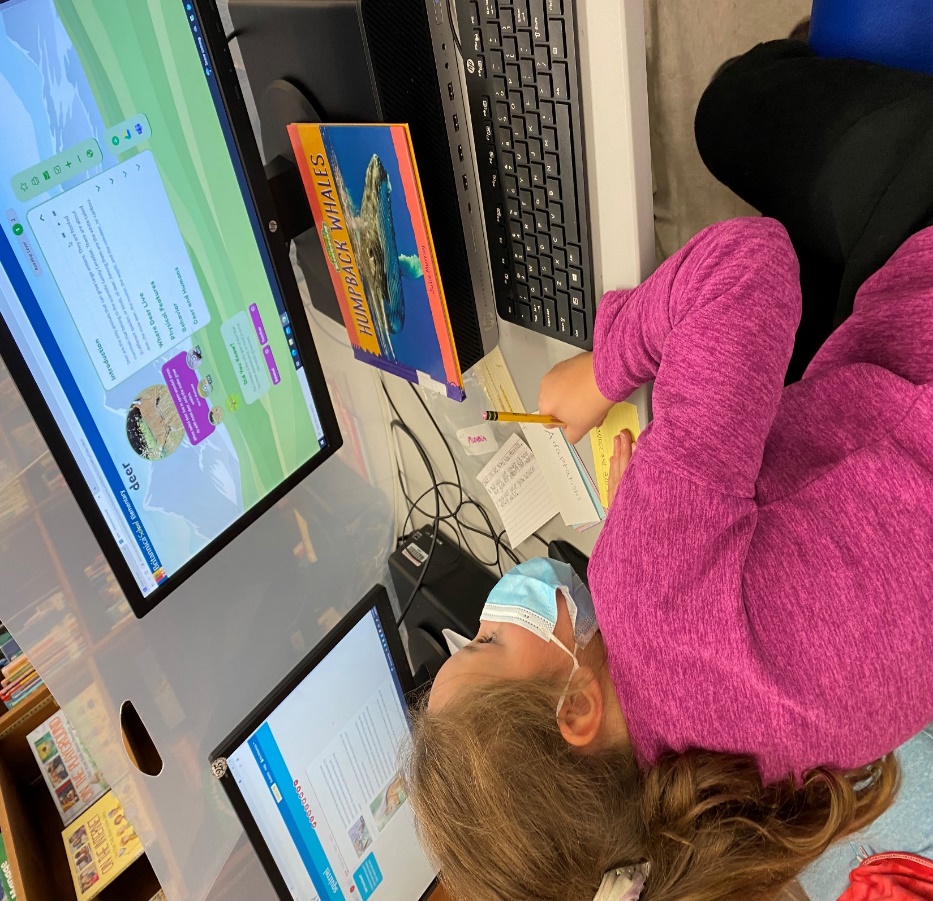 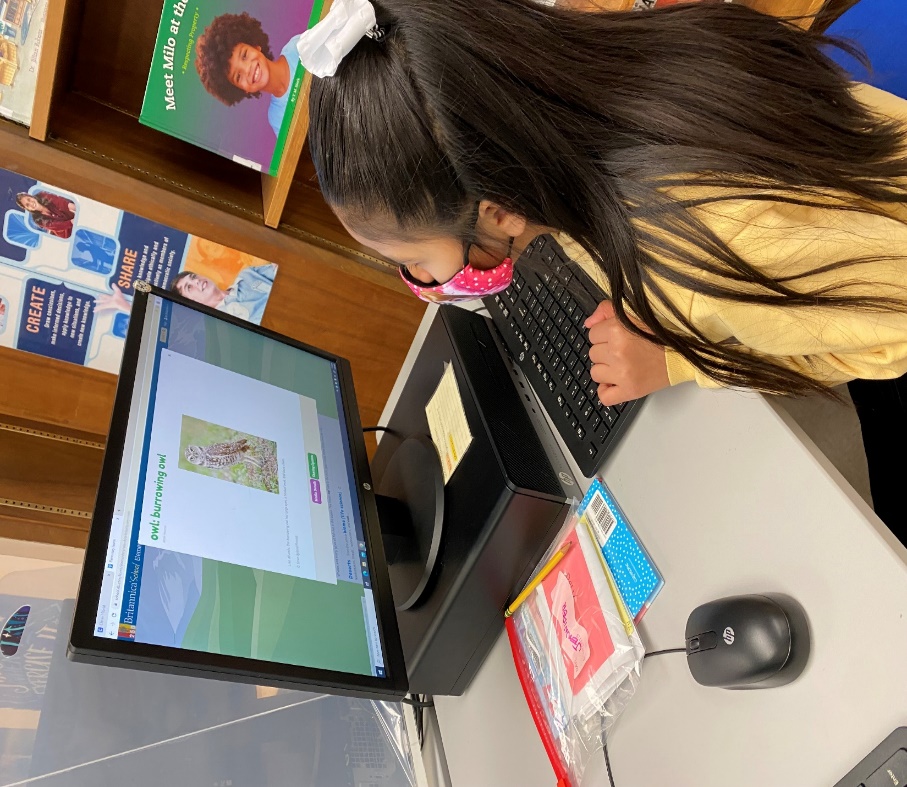 Glowforge Laser Printing
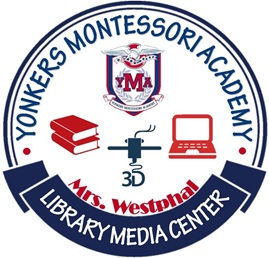 Valentine Hearts
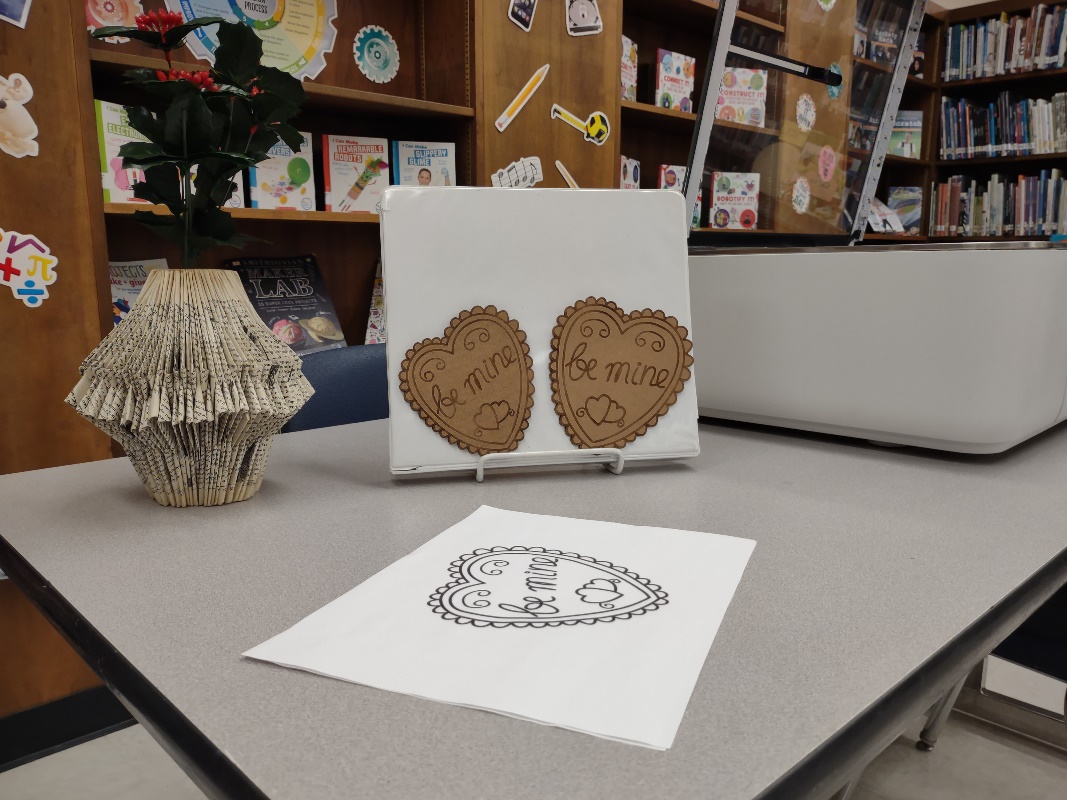 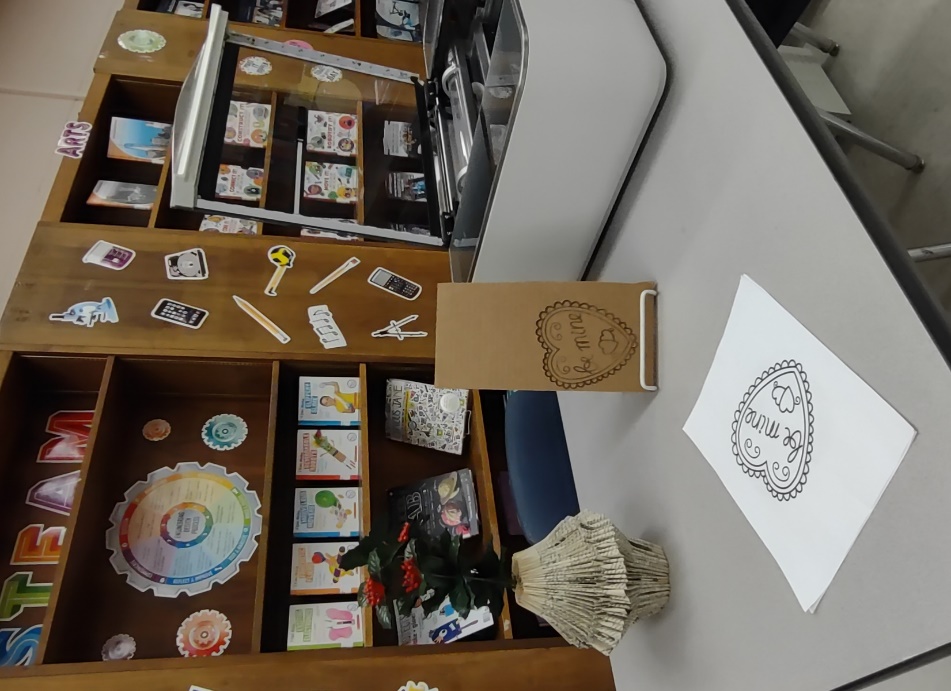 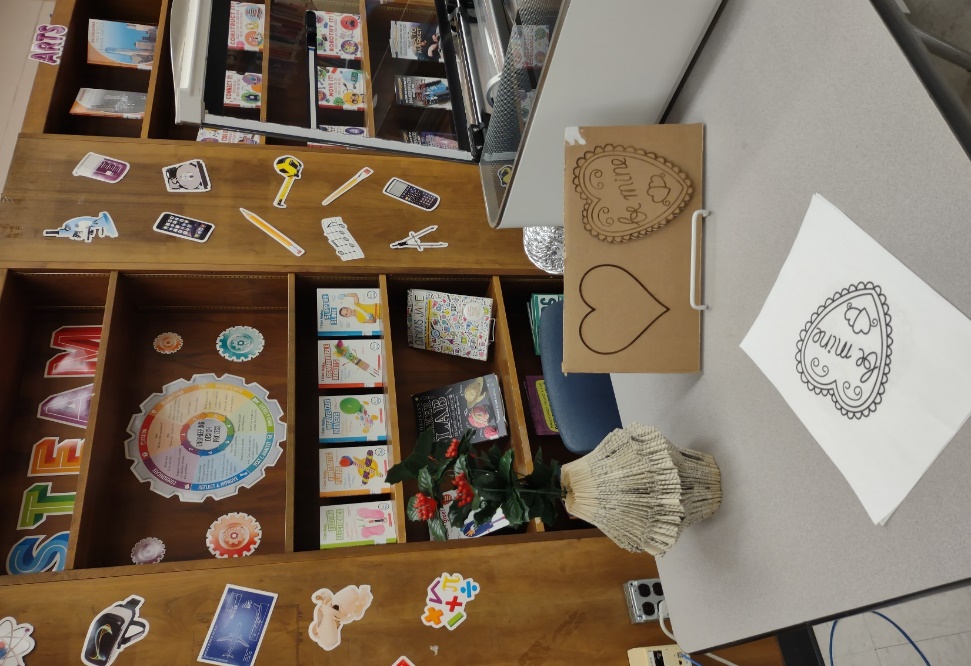 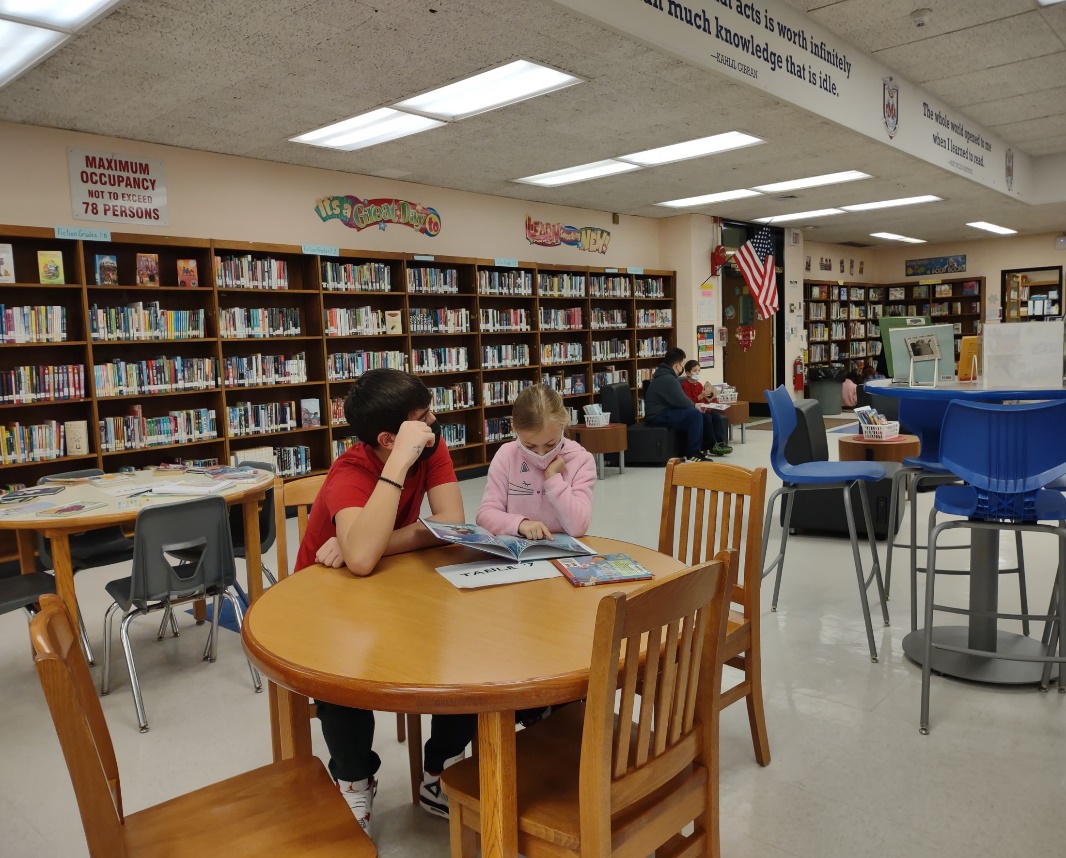 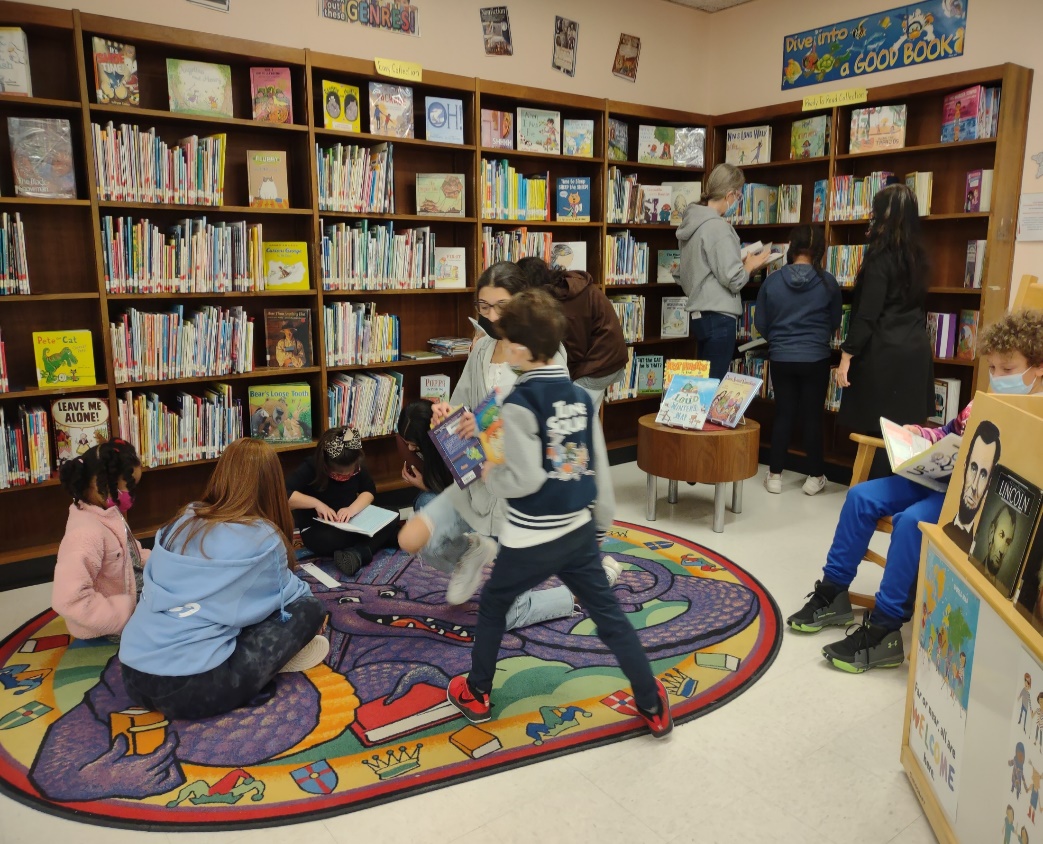 ReadingPartnersat YMA
Pre-Teaching
Magnet Students 
and 
Primary Students
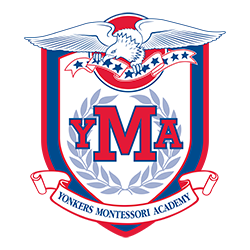 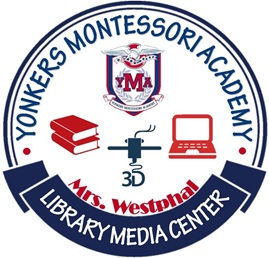